Chapter 19
Equine Breed Identification and Production Management
Veterinary Terminology
Mare
adult female horse over 4-years-old 
Dam
term for a mare that has had a baby
Maiden horse
mare that has not been bred
Stallion or stud
adult male horse over 4-years-old
Veterinary Terminology
Sire
term for a stallion that has produced a baby
Foaling
 term for parturition (act of giving birth) in horses
Foal
young horse, of either gender, not yet weaned
Veterinary Terminology
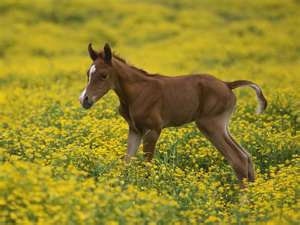 Filly
young female horse
Colt
young male horse 
Gelding
castrated male horse
Biology
Equus caballus
Herbivores
Specialized digestive system 
nonruminant
enlarged cecum
are not capable of 
vomiting
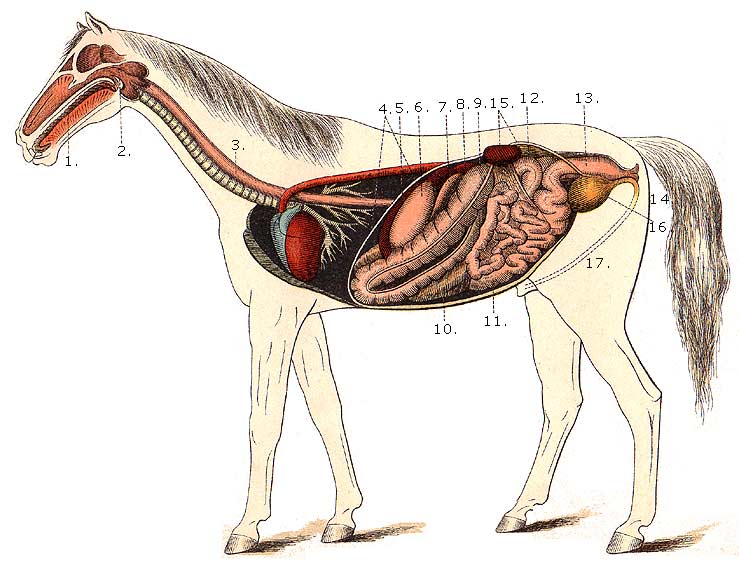 Biology
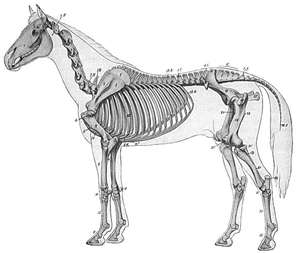 Hoofed animals
Very fragile legs
Warm-blooded
205 bones
Can live into their 20s
Breeds of Horses
Classes according to body type, size, and use
Riding horses
Draft horses
Ponies
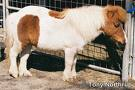 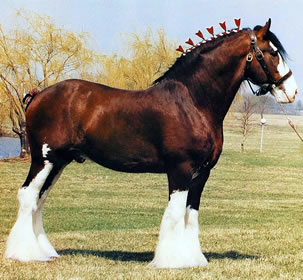 Riding Horses
A horse ridden for pleasure and showing purposes
Are further classified by gaits and purposes they provide
Popular breeds:
Quarter Horse
Paint
Appaloosa
Tennessee Walking Horse
Common Riding Horse Breeds
Quarter Horse, Arabian, 
Thoroughbred, Appaloosa
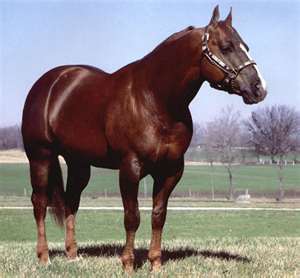 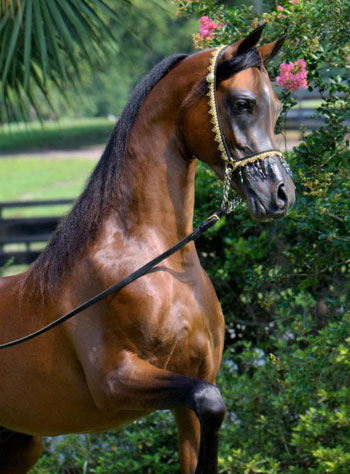 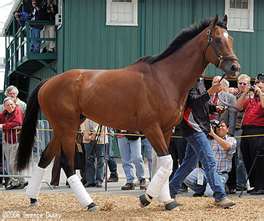 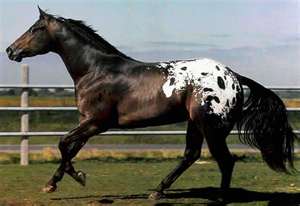 Gaited Horses
Breeds that have rhythmic movements at the walk and run and touch the ground at different times, making for a smooth ride
Popular breeds:
Tennessee Walking Horse
American Saddlebred
Rocky Mountain Horse
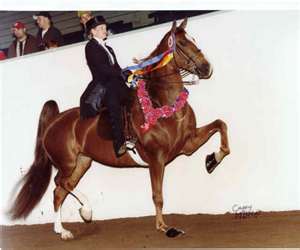 Stock Horses
Used to work farms and ranches, especially cattle
Hardy and athletic
Agile and fast
Popular breeds:
Quarter Horse
Appaloosa
Paint Horse
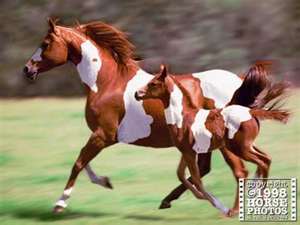 Hunters and Jumpers
Bred for fox hunting and cross country riding
Tall, athletic, and muscular
Have speed and endurance
Popular breeds 
include Thorough
bred and a variety 
of warm bloods
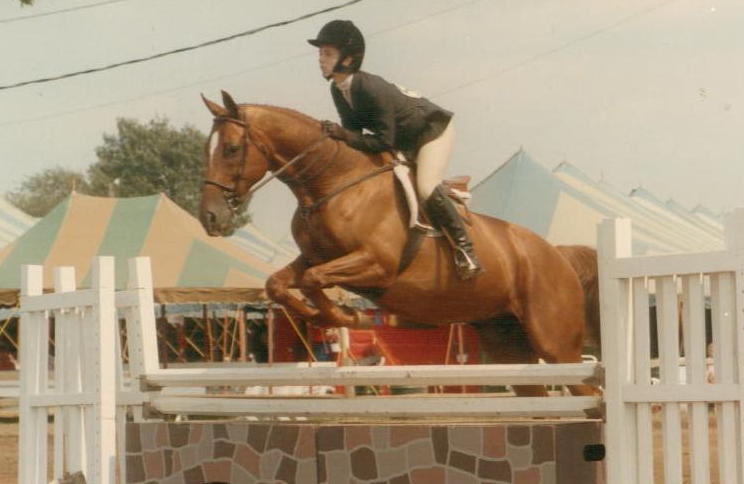 Racehorses
Bred for speed and used for racing
Horse racing – a popular sport
Kentucky Derby, Belmont Stakes
Popular breeds
Quarter Horse
Thoroughbred
Standardbred
Morgan Horse
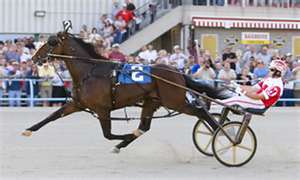 Ponies
Small type of horse
Commonly used by children
Stand under 14.2 hands in height
Gentle and intelligent
Popular breeds
Shetland
Welsh
Pony of the Americas
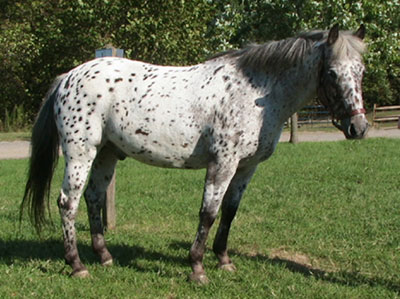 Draft Horses
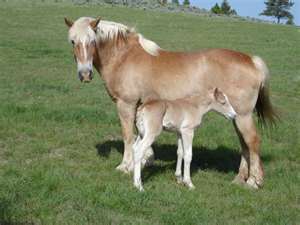 Large and muscular
Used to pull heavy loads
Also known as work horses
Popular breeds:
Clydesdale
Belgian
Percheron
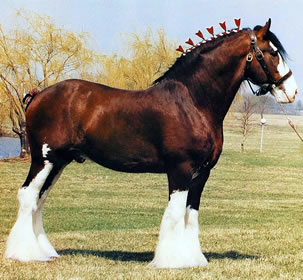 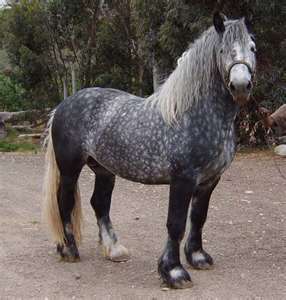 Breed Selection
Must consider cost involved in purchasing, in caring for, and in maintaining a horse
Prices range depending on breed and purpose
Disposition of horse important
Size of horse should be optimal for size of the rider’s height and weight
Nutrition
Concentrates: grains and supplements that provide energy and protein
oats (most common)
corn
wheat
barley
Non-Monogastric digestive system 
 large cecum to break down protein
Nutrition
Maintenance diet requires 1 pound of protein per 1,000 lbs of body weight
Avoid dusty and moldy food
Feed grains that are cracked, ground, or shelled for easier metabolism
Common supplements are soybean meal and linseed oil for skin and coat
Behavior
Herd animals that prefer to live in groups
Within each group exists a hierarchy
Are suspicious by nature
May be spooked or startled by noise
Some behaviors that are normal for horses may be dangerous for humans
Behavior
Normal horse behavior includes:
Behavior consistent with other herd animals
Displaying fight or flight instinct
Vocal communication (neighing, snorting, etc)
Grooming other horses
Nuzzling
Ears forward and alert
Tail down and quiet
Behavior
Abnormal horse behavior includes:
Biting
Kicking
Pawing
Chewing
Striking
Head tossing
Ears moving quickly
Ears flattened on head
Tail swishing
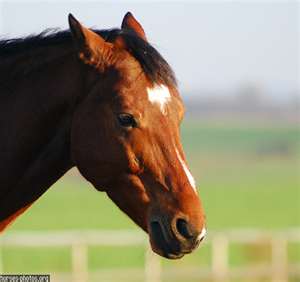 Basic Training
May be ridden, driven, used as pack animals, and kept as companions
All horses should be taught:
to lead on a rope
to tie on a post or chain
to work on a long line
basic commands such as walk, jog or trot, and lope
to stop and back up
Equipment and Housing Needs
Barn or shed for protection
Stall size
at least 10 x 10 feet
8 feet in height
Cross tie area
at least 5 x 12 feet
reinforce lower 5 feet in case of kicking
Paddock or pasture
at least 1 acre per horse
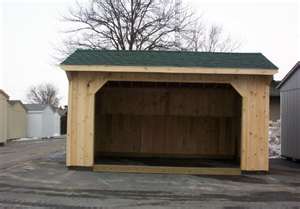 Restraint and Handling
Calm horse using a low, even tone voice
Use a halter to properly lead horse
Approach from front and slightly to the left or near side
Hold lead rope in neat loops with left hand; hold lead rope close to halter with right
Tying should be done with a slip knot
Restraint and Handling
Twitch – for a nervous or difficult horse
Chain shank – used for better control
Tail tying - generally used with a sedated horse
Hobbles – leg restraints
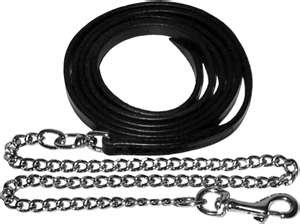 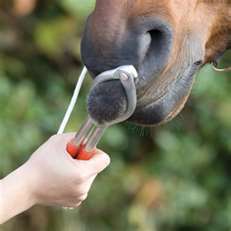 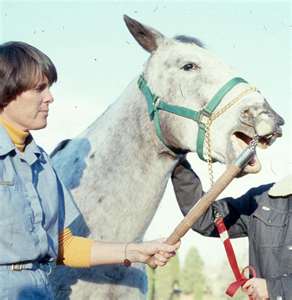 Grooming
Need regular and consistent grooming
Brushing
Body
Mane
Tail
Bathing
Hoof maintenance
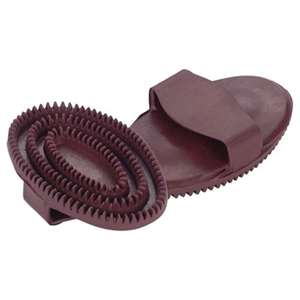 Reproduction and Breeding
Horses have the lowest conception rate of all livestock
50% get bred
Mares estrus cycles begin at 12-15 months of age
Breeding should begin between 3-4 years of age
Reproduction and Breeding
Breeding age can continue into the late teens (15-18 years)
Estrus cycles are every 21 days and last 4-6 days
Signs: relaxed vulva, “winking,” increased urination, vocal, and slight mucous discharge from vulva
Reproduction and Breeding
Broodmare – mare bred to foal
Best kept in open pasture to allow exercise
Keep with other broodmares
Breeding methods:
In hand breeding – handling mare and stallion to allow natural breeding
In pasture breeding – turning mare and stallion out together to breed
Artificial Insemination
Veterinary Care
Basic Health Care and Maintenance
Daily monitoring
Management and prevention are key
Have an equine veterinarian
Vaccine schedule
Health program
Sanitation and disinfectant program
Nutritional program
Health Testing
Highly susceptible to contagious diseases and organisms
Coggins test – every 6 months to a year
Equine Infectious Anemia (EIA)
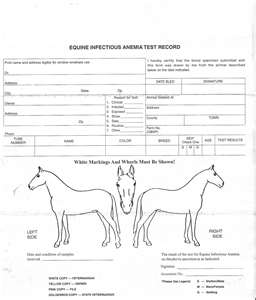 Dental Care
Can live into their 30s
Prime years are 3-12
Examination of teeth determines age
Appearance of temporary teeth
smaller size 
whiter color
Shape of permanent teeth
Dental Care
Degree of wear
Cups wear on the inside and center of the tooth
Adult male: 40 teeth
Adult female: 36 teeth
Up to age 12 – teeth are OVAL
After 12, teeth change to TRIANGULAR shape and slant forward
http://www.youtube.com/watch?v=nHrJkMoZk50&safety_mode=true&persist_safety_mode=1
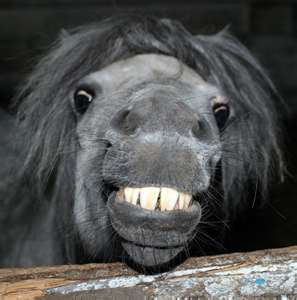 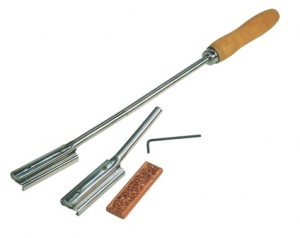 Hoof Care
Farrier – person who trims and shoes horses
Trimming schedule every 4-6 weeks
Proper length and shape
Required hoof care is necessary for the balance and comfort of the horse
Bare feet if on soft bedding or in pasture
Shoes needed if on hard surfaces
Castration
Done around 6 months of age
Done to prevent reproduction and to allow for ease of handling
Performed while horse is standing
Incision usually remains open
Assessment of Lameness
Evaluated by veterinarian
WALK - 4 beat gait, very relaxed
JOG - 2 beat gait for Western horses
Assessment of Lameness
TROT - 2 beat gait for English horses
LOPE - 3 beat gait for Western horses
CANTER - 3 beat gait for English horses
GALLOP - 4 beat gait at the run
Each foot hits the ground at a different time
Brief time when all 4 feet are not touching the ground
Vaccinations
Vaccine program begins  at 4-5 months:
Tetanus
Flu
Rhino or EHV
Rabies
Strangles
West Nile
Potomac
Regular dewormer program
Common Diseases
Horses known to be fragile animals when it comes to diseases and injuries
Digestive systems and bones easily damaged
Can become gravely ill very quickly
Colic
Severe stomach pain that can lead to death
Stomach and intestines can twist
http://www.youtube.com/watch?v=SJ65h_v4KpA&safety_mode=true&persist_safety_mode=1
Colic
Causes: internal parasites, over feeding or drinking, mold or poor food sources, high fever, or eating or drinking shortly after exercise
Signs: Bloated abdomen, frequent lying down and standing, rolling, kicking or biting at abdomen, sweating, restlessness, constipation,  and anorexia
Laminitis
Also called “founder”
Inflammation of the lamina bone and tissue connecting the hoof wall to the foot
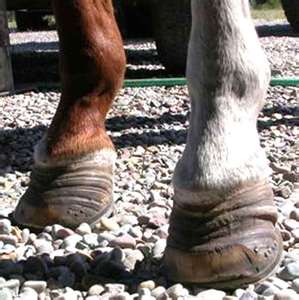 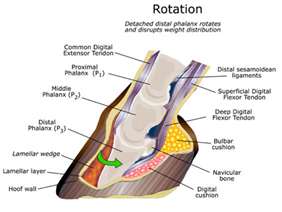 Laminitis
Causes: over feeding grain or rich hay, rapid change in diet, excessive cold water amounts, inflammation of the uterus post-labor, or over work
Signs: pain in hooves, reluctance to move, fever, and stand with a parked out appearance
Equine Infectious Anemia
EIA or Swamp Fever
Virus transmitted through biting insects
Can be spread by infected needles
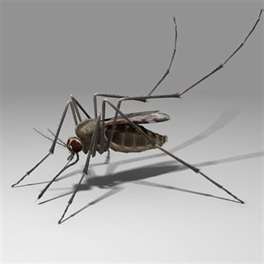 Equine Infectious Anemia
No vaccine
All horses MUST be tested yearly with a Coggins test done by the state Veterinary Lab and Department of Agriculture
Required for transport and showing
Signs: high fever, stiffness, weakness, weight loss, swelling, and anemia
Equine Encephalomyelitis
Equine Sleeping Sickness
EEE/WEE/VEE strains
Caused by a virus transmitted by mosquitoes
Vaccinate yearly
Use insecticides for prevention
Sings: lethargic, sleepy appearance, local paralysis of lips and bladder, and anorexia
Equine Influenza
Equine Flu
Highly contagious
Signs: fever, anorexia, depression, rapid breathing, cough, weakness, and ocular/nasal discharge
Vaccinate yearly
Outbreaks can cause statewide emergencies
Common Parasites
External : 
Flies
Mosquitoes
Mites
Ticks
Lice
Ringworm fungus
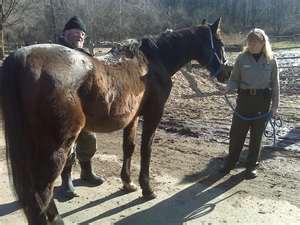 Common Parasites
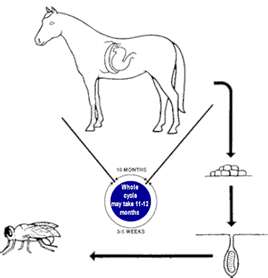 Internal :
Roundworms
Bots (flies)
Pinworms
Strongyles (bloodsucking worms)